Time Study Form: Word Template
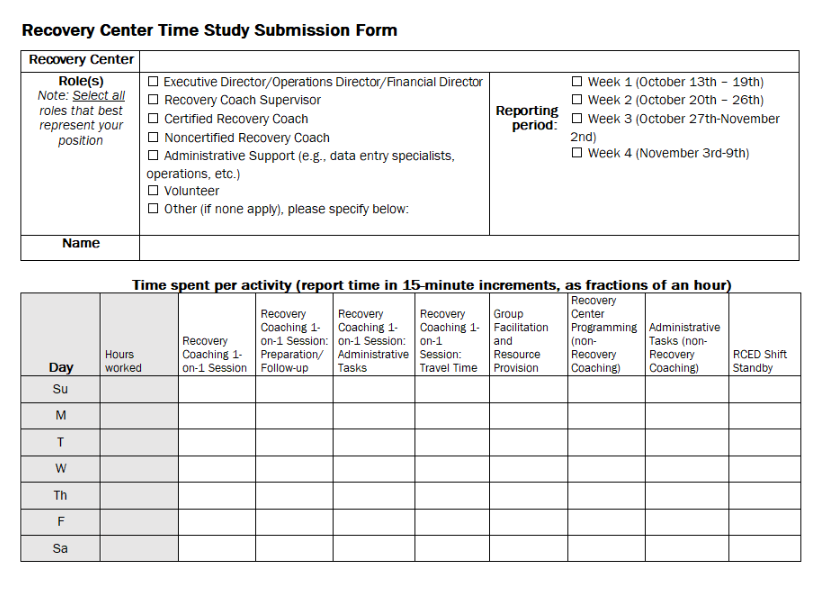 Vermont Department of Health
1
Time Study Form: Word Template Instructions
Note: You may enter your responses directly in the Word document OR print this form and enter your responses. 

Enter the name of your Recovery Center.
Select the checkbox or checkboxes that most closely align to your role(s) at your Recovery Center. If none of the listed roles apply, select “other” and enter your role title.
Enter your name.
Select the checkbox for the week you are reporting your time. 
Please complete one form for each week of the time study. To create an accurate and complete record, complete the form at the end of each workday.
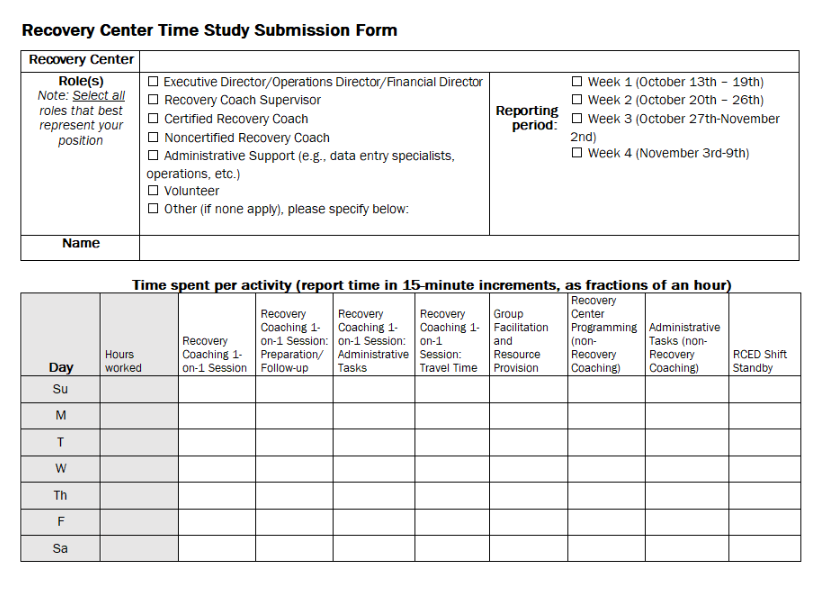 Vermont Department of Health
2
Time Study Form: Word Template Instructions 2
Time Study Form: Word Template Instructions
For each activity listed in the of the “Time Spent per Activity” table, enter the total amount of time you spent on the activity each day. Report your time in 15-minute increments as fractions of an hour (e.g., 0.25, 0.5, 0.75, 1, etc.)
If you did not work on a specific date, do not complete the row. 
Please round down or up to the nearest 15-minute increment.
The categories may not describe all your work; it is okay if your hours worked is more than the total time indicated in each column for each day.
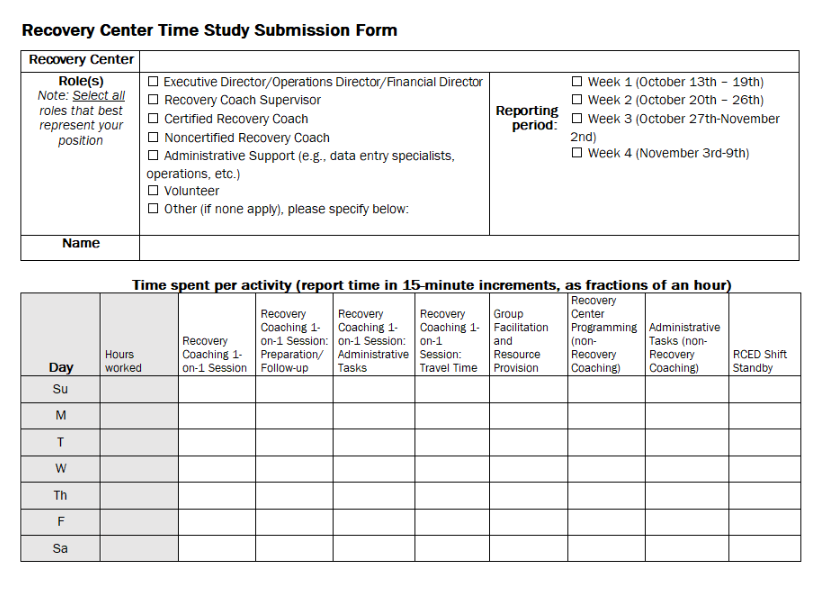 Vermont Department of Health
3
Time Study Form: How to Calculate Time Spent (15-minute increments, as fractions of an hour)
1 hour
1 hour
15 min
15 min
15 min
15 min
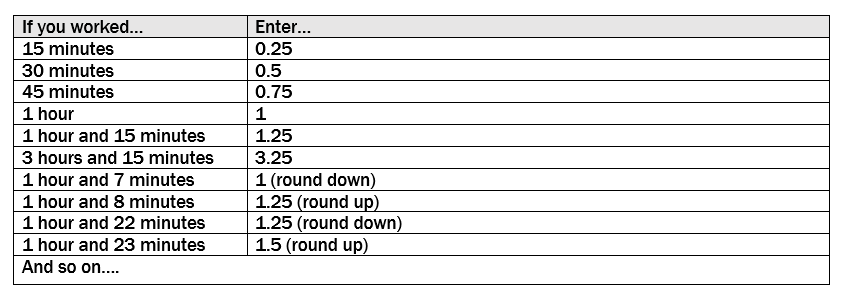 Vermont Department of Health
4
How to calculate time spent 2
Time Study Form: How to Calculate Time Spent (15-minute increments, as fractions of an hour)
1 hour
1 hour
0.25
15 min
15 min
15 min
15 min
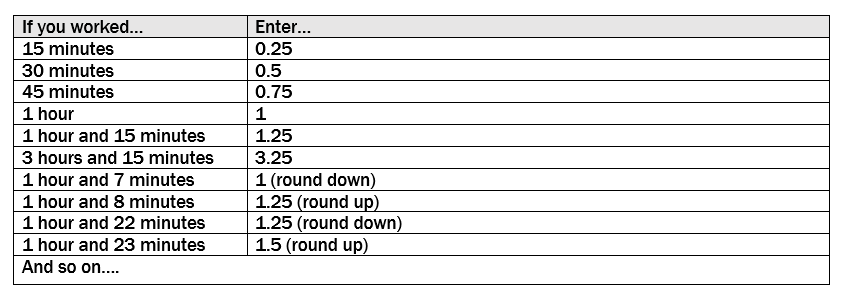 Vermont Department of Health
5
How to calculate time spent 3
Time Study Form: How to Calculate Time Spent (15-minute increments, as fractions of an hour)
1 hour
1 hour
15 min
15 min
0.5
15 min
15 min
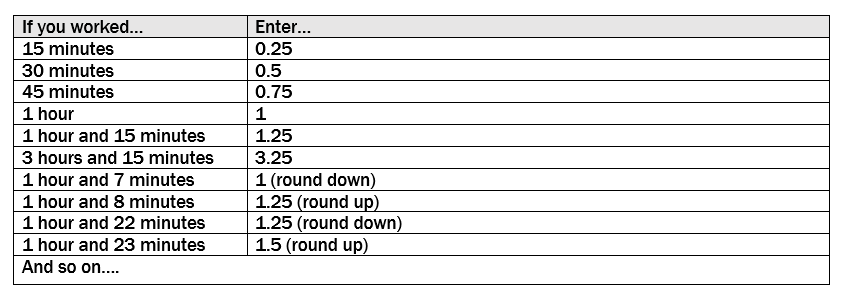 Vermont Department of Health
6
How to calculate time spent 4
Time Study Form: How to Calculate Time Spent (15-minute increments, as fractions of an hour)
1 hour
1 hour
0.75
15 min
15 min
15 min
15 min
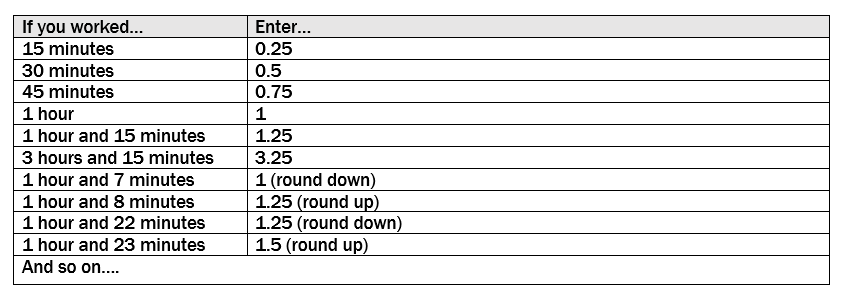 Vermont Department of Health
7
How to calculate time spent 5
Time Study Form: How to Calculate Time Spent (15-minute increments, as fractions of an hour)
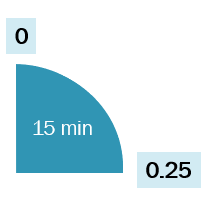 1 hour and 7 minutes: round down to the nearest quarter
7 min
1
8 min
1 hour and 8 minutes: round up to the nearest quarter
1.25
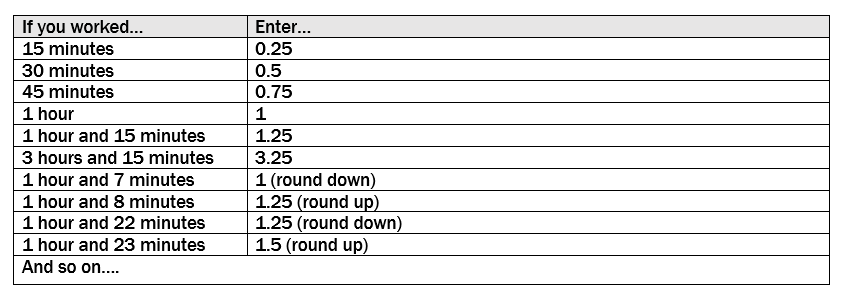 Vermont Department of Health
8
Time Study Form: Word Template Instructions 3
Time Study Form: Word Template Instructions
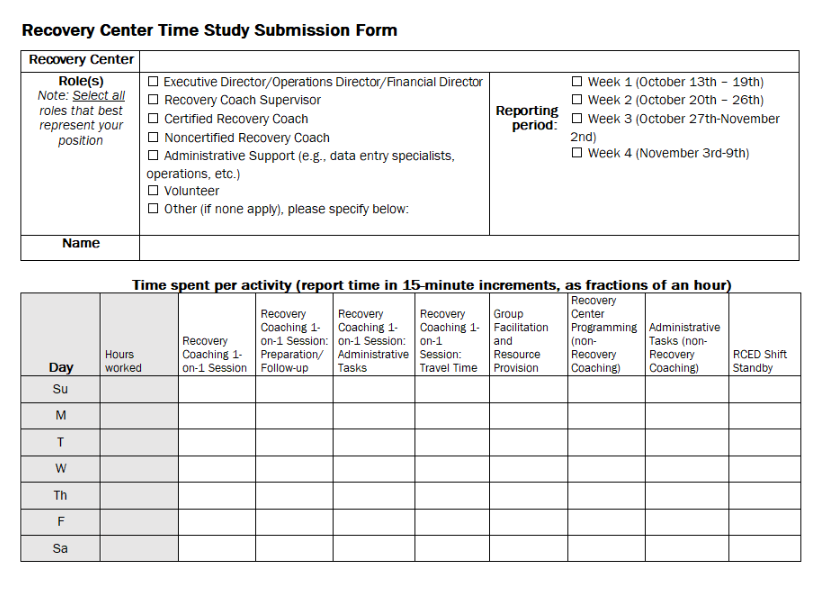 At the end of each week, or per the guidance of your Recovery Center Director, give your Time Study form to your Recovery Center Director for their review, approval, and submission to the Vermont Department of Health.
 
Please contact your Recovery Center Director or leadership team if you have any questions regarding the completion of your Time Study submission form.
Vermont Department of Health
9
Time Study Form: Word Template Instructions 4
Time Study Form: Word Template Instructions
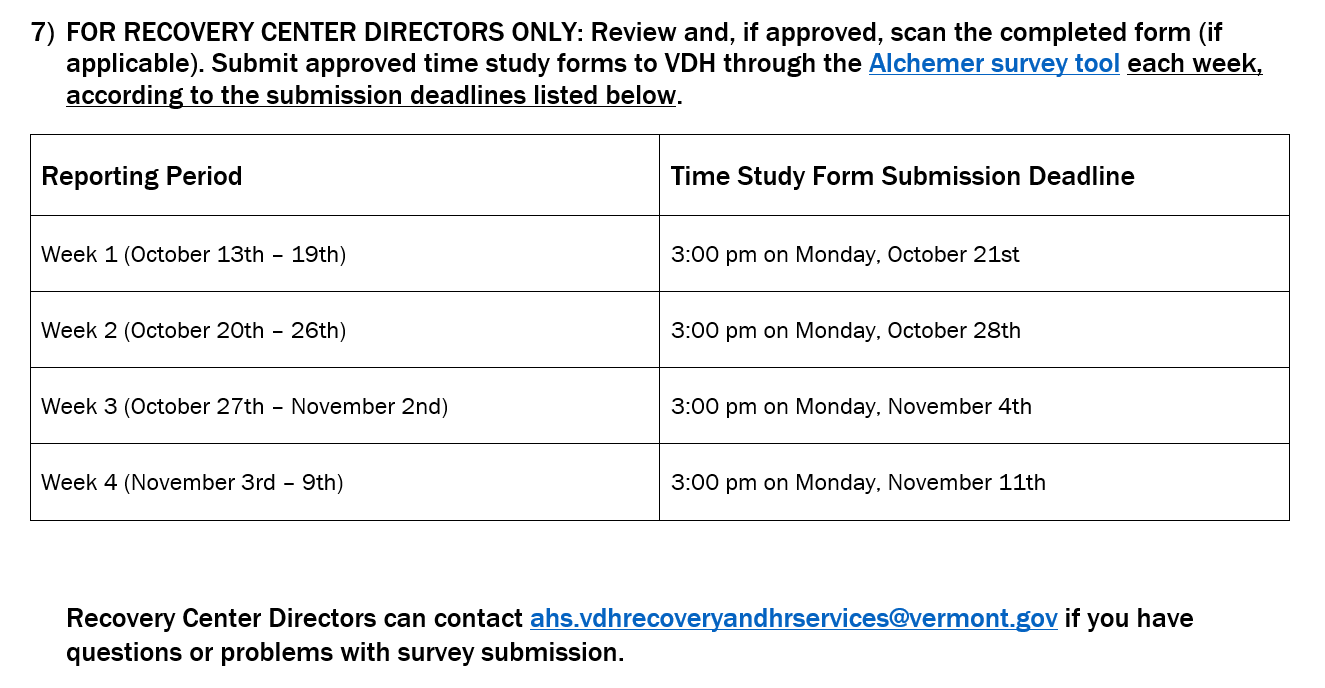 Vermont Department of Health
10
Time Study Activity Categories and Descriptions
Vermont Department of Health
11
Time Study Activity Categories and Descriptions 2
Vermont Department of Health
12
Time Study Form: Excel Template
Vermont Department of Health
13
Time Study Form: Excel Template Instructions
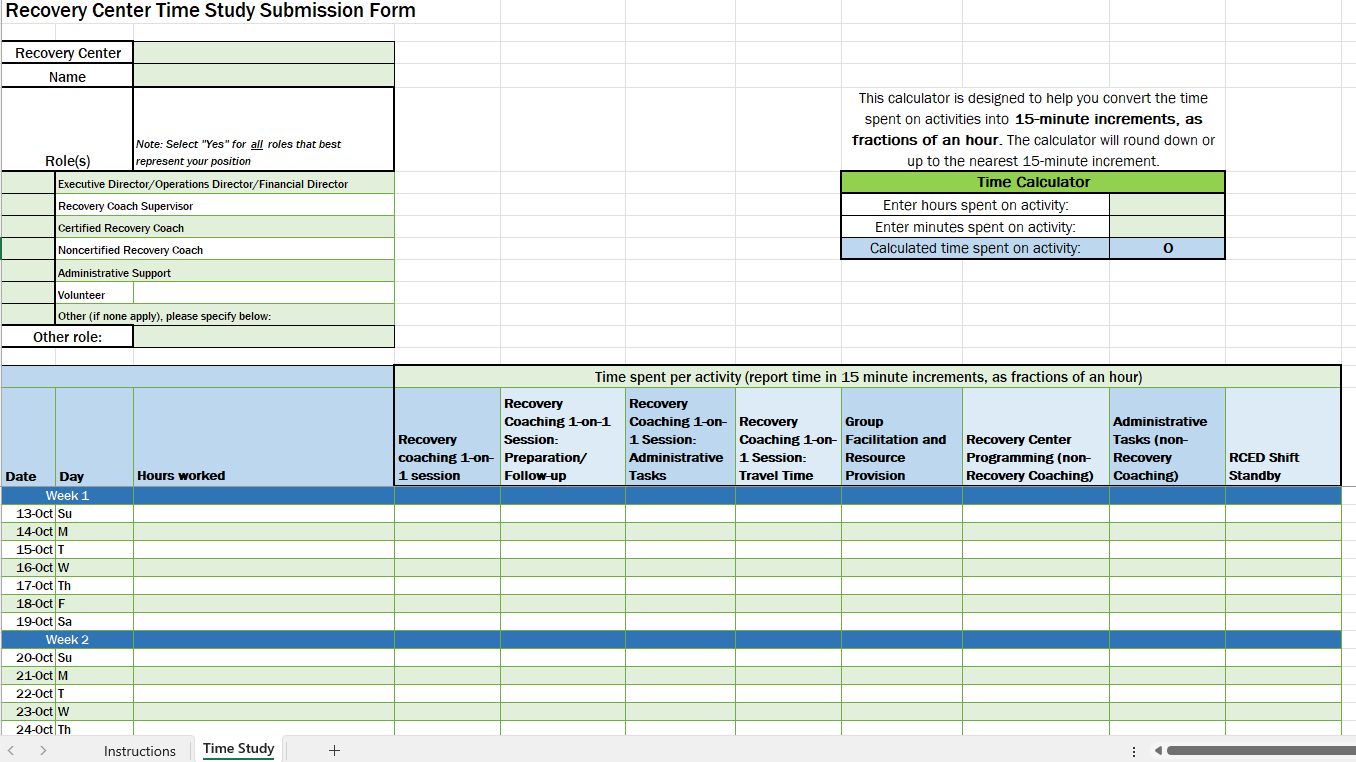 Vermont Department of Health
14
Excel template instructions 2
Time Study Form: Excel Template Instructions
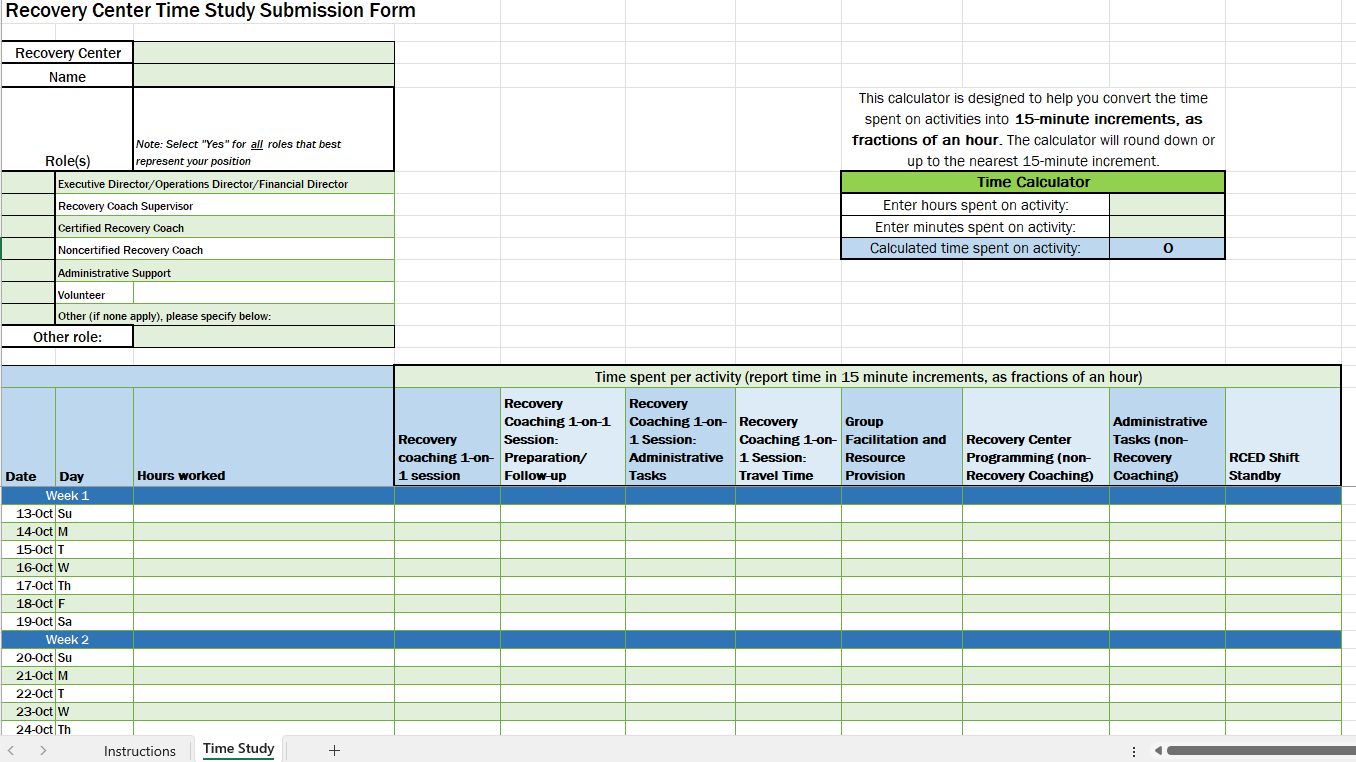 Vermont Department of Health
15
Taylor is a Recovery Coach Supervisor at the recovery center and worked 9 hours today. Their time was split between administrative oversight, helping with center programming, and covering an ED shift.
Example 1:
Administrative Tasks (non-Recovery Coaching): 3 hours
Taylor worked on center strategic planning, staff oversight, and other administrative tasks for 3 hours. 
Taylor helped coordinate and attend various non-coaching activities for 1 hour and 15 minutes. 
Taylor took an RCED shift for 4 hours, covering while other staff were unavailable. 
45 minutes were spent on tasks that do not fit into one of the defined activities.
Recovery Center Programming (non-Recovery Coaching): 1 hour and 15 minutes
RCED Shift: 4 hours
It is okay if your hours worked is more than the total time you recorded for time study activities each day.
Vermont Department of Health
16
[Speaker Notes: “Taylor, a Recovery Coach Supervisor, worked 8 hours today. Of those, 3 hours were spent on administrative tasks, which included staff oversight and budgeting. They also spent 1 hour and 15 minutes on non-coaching programming at the center, participating in and coordinating activities. Additionally, Taylor covered a 4-hour RCED shift. 45 minutes were spent on tasks that do not fit into one of the Time Study defined activities. Now, let’s walk through how to enter these activities into the time study tool.”]
Example 1
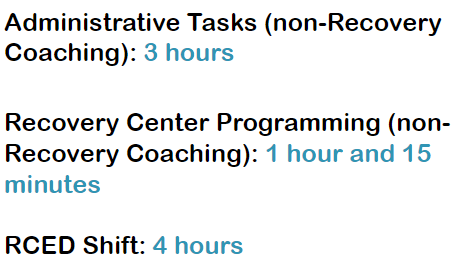 Taylor is a Recovery Coach Supervisor at the recovery center and worked 9 hours today.
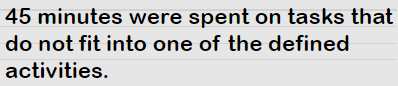 Vermont Department of Health
17
Jordan works part-time at the recovery center in two roles: as a Non-certified Recovery Coach and as Administrative Support. Today, Jordan worked a total of 7 hours. Their time was divided between direct recovery coaching sessions and general administrative duties.
Example 2:
Recovery Coach
Jordan held 4 one-on-one coaching sessions, each lasting 30 minutes. 
Jordan spent a total of 1.5 hours preparing for and following up after sessions
Jordan traveled for 1 of the sessions, which included 30 minutes of travel. 
Jordan helped run one group session for 2 hours.
Administrative Support
Jordan spent 1 hour entering data, filing paperwork, and supporting general center operations
Recovery Coaching 1-on-1: 2 hours
Recovery Coaching 1-on-1 Prep/Follow-up: 1.5 hours
Recovery Coaching 1-on-1 Travel: 0.5 hours
Group Facilitation and Resource Provision: 2 hours
Administrative Tasks (non-Recovery Coaching): 1 hour
Vermont Department of Health
18
[Speaker Notes: “Jordan holds two part-time roles at the recovery center: a Noncertified Recovery Coach and Administrative Support. Today, Jordan worked 7 hours in total, splitting their time between both roles. As a Recovery Coach, Jordan spent 2 hours in one-on-one sessions, 1.5 hours on session prep and follow-up, 0.5 hours traveling to and from coaching sessions, and 2 hours helping facilitate a group session. This totals 6 hours in the coaching role. In their administrative role, Jordan worked another hour completing data entry, paperwork, and other general support tasks. In the next part of the training, we’ll review how to record activities for these two roles in the time study tool, with each activity entered in 15-minute increments.”]
Example 2
Jordan works part-time at the recovery center in two roles: as a Non-certified Recovery Coach and as Administrative Support. Today, Jordan worked a total of 7 hours.
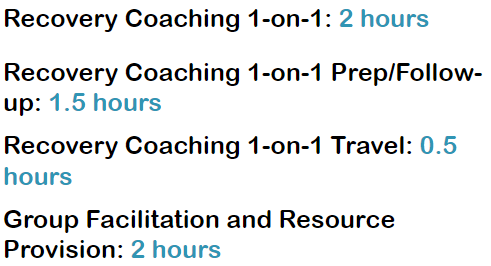 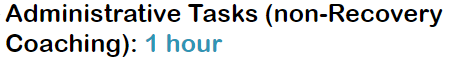 Vermont Department of Health
19
Alex is a volunteer at the recovery center and worked approximately 11 hours this week from Monday - Wednesday. They primarily supported administrative tasks and assisted with group activities.
Example 3:
Alex assisted with data entry and other administrative tasks for 6 hours and 13 minutes this week: 
Monday: 2 hours
Tuesday: 2 hours
Wednesday: 2 hours and 13 minutes

Alex helped prepare for and run two group sessions.
Monday: 2 hours
Tuesday: 2 hours and 34 minutes
How would you record Alex’s week in the time study tool?
Vermont Department of Health
20
[Speaker Notes: “Alex is a volunteer who worked 10 hours and 43 minutes this week, and they worked on Monday, Tuesday, and Wednesday. They spent a little over 6 hours on administrative support, such as data entry, and another 4.5 hours assisting with group facilitation and resource provision.  Record these activities in the time study tool, entering time in 15-minute increments, as fractions of an hour.”]
How would you record Alex’s activities in the time study tool?
Alex assisted with data entry and other administrative tasks for 6 hours and 13 minutes this week: 
Monday: 2 hours
Tuesday: 2 hours
Wednesday: 2 hours and 13 minutes

Alex helped prepare for and run two group sessions.
Monday: 2 hours
Tuesday: 2 hours and 34 minutes
Administrative Tasks (non-Recovery Coaching)
Group Facilitation and Resource Provision
Vermont Department of Health
21
How would you record Alex’s time in the time study tool?
Round up or down to the nearest 15-minute increment, as a fraction of an hour
Alex assisted with data entry and other administrative tasks for 6 hours and 13 minutes this week: 
Monday: 2 hours
Tuesday: 2 hours
Wednesday: 2 hours and 13 minutes

Alex helped prepare for and run two group sessions.
Monday: 2 hours
Tuesday: 2 hours and 34 minutes
Administrative Tasks (non-Recovery Coaching)
Monday: 2
Tuesday: 2
Wednesday: 2.25
Group Facilitation and Resource Provision
Monday: 2
Tuesday: 2.5
Vermont Department of Health
22
Example 3
Alex is a volunteer at the recovery center and worked approximately 11 hours this week from Monday - Wednesday. They primarily supported administrative tasks and assisted with group activities.
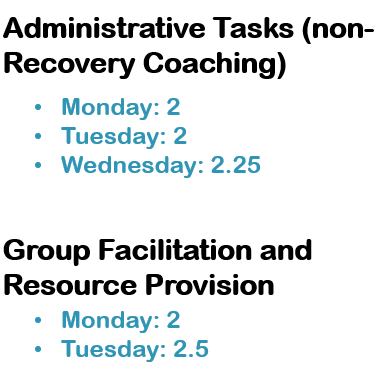 Vermont Department of Health
23